Routine  Child Health &  Nutrition Data in Ethiopia
Current effort to improve routine data for child Health and nutrition in the national HIS
Roll out DHIS2
Rollout  designed e-chis
EHDAP
Promoting the culture of data use 
Implementing the national M & E costing strategic plan
Challenges in Improving routine data
Ways to capture and analyze data from different sources 
 Data discrepancy b/n the routine HMIS and facility survey 
Denominator estimation problem
Lack of sufficient data element for child health & nutrition 
Child Health Indicators  aren’t analyzed & used for decision making
CHIS based IFHC  include few child health related information
Inadequate referral linkage and feedback system among facilities 
Poor data quality ; accuracy ,completeness and timeliness 
Lack of capacity on data visualization ( preparation, interpretation of data  visualization )
Prioritized problems on data elements and indicators
Ways to capture and analyze data from different sources 
 Data discrepancy b/n the routine HMIS and facility survey   
Denominators estimation problem
Planned solutions for prioritized problems on data elements and indicators
Roll out to DHIS2 & EHDAP 
Uphold the Implementation of  (LQAS) at all level 
Making the PMT  functional at all level
 Using  EDHS and other survey  data
Strengthening research & survey on child hood illness including malnutrition
DHIS2
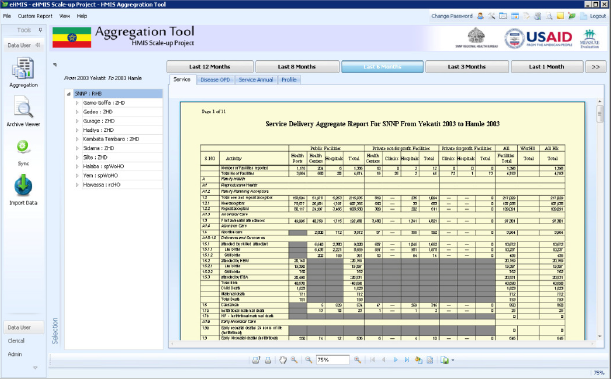 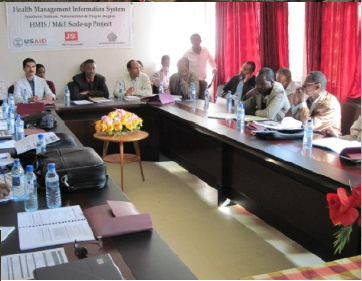 Strengthening Performance Monitoring Team at all level and regular supportive supervision and mentoring
Prioritized problems on National and Sub-national HIS
Child Health Indicators  were not analyzed and used for decision 
CHIS based integrated family health card  include few child health related information
Inadequate referral linkage and feedback system among facilities providing child health services
Planned solutions for prioritized problems on National and Sub-national HIS
Ensure the implementation of the information revolution agenda of the HSTP 
Strengthen the capacity of  PMT  at all level & Promote the Implementation (LQAS)
Strengthen supportive supervision and mentorship at all level
Implementing e governance
Planned solutions for prioritized problems on National and Sub-national HIS  cont….
Scale  up the community based CHIS to the electronic version
Develop standardized referral forms
Promote registration of referral and feedback mechanism on health card.
Take the issue as discussion agenda on PHCU level PRCMM
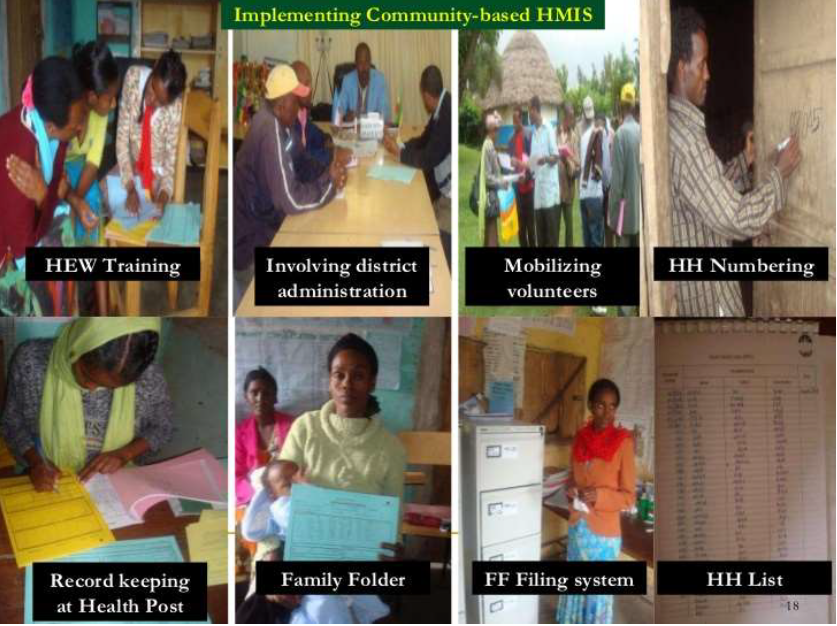 Revise and Scale up CHIS to eCHIS
Prioritized problems on Community Data and Digital Solution
Poor data quality ; accuracy ,completeness & timeliness of community data 
Lack of capacity on data visualization
(preparation,interpretation of data  visualization )
Planned solutions on prioritized problems on Community Data and Digital Solution
Strengthening Kebele command post,  monthly review meeting & supervision of health post by health centers. 
Ensure the implementation of the information revolution of the HSTP agenda
Strengthening capacity building and mentorships by local universities data management
Promote Data Visualization at community level